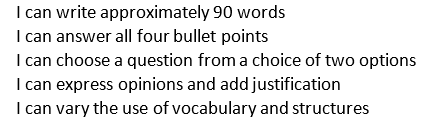 P.P.O.F
Right tense for the bullet point
Three tenses – 
Past, present and future

J.O.E - Justify your 
Opinions with an Example

Negatives 
Time expressions
Adjectives and emotions 
Talk about others
Use something complex to show flow
Details and description
ast
resent
pinion
uture
School:
Opinion of your school

Homework

Activities-yesterday 

Future plans
ast
resent
pinion
uture
School:
Opinion of your school

Homework

Activities-yesterday 

Future plans
ast
resent
pinion
uture
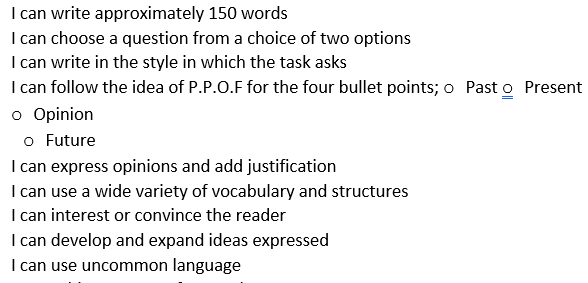 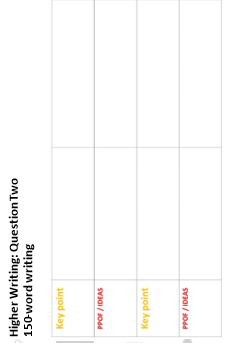 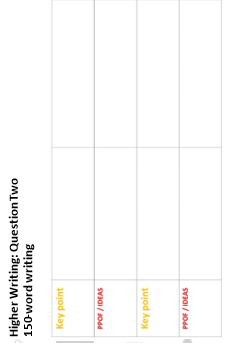 The advantage/disadvantage of your holiday destination
A memorable occasion/day/night/event during your holiday
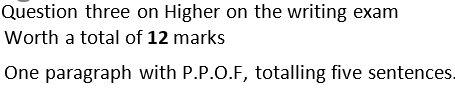 I love sport, I play football twice a week and I often go to the sports centre. 
My older brother wants to get fit. 
He never used to do any exercise, but he joined a gym last month. 
He has also started running everyday and he would like to continue doing it even in winter.